護岸工事　小藪川その２（安全川補）
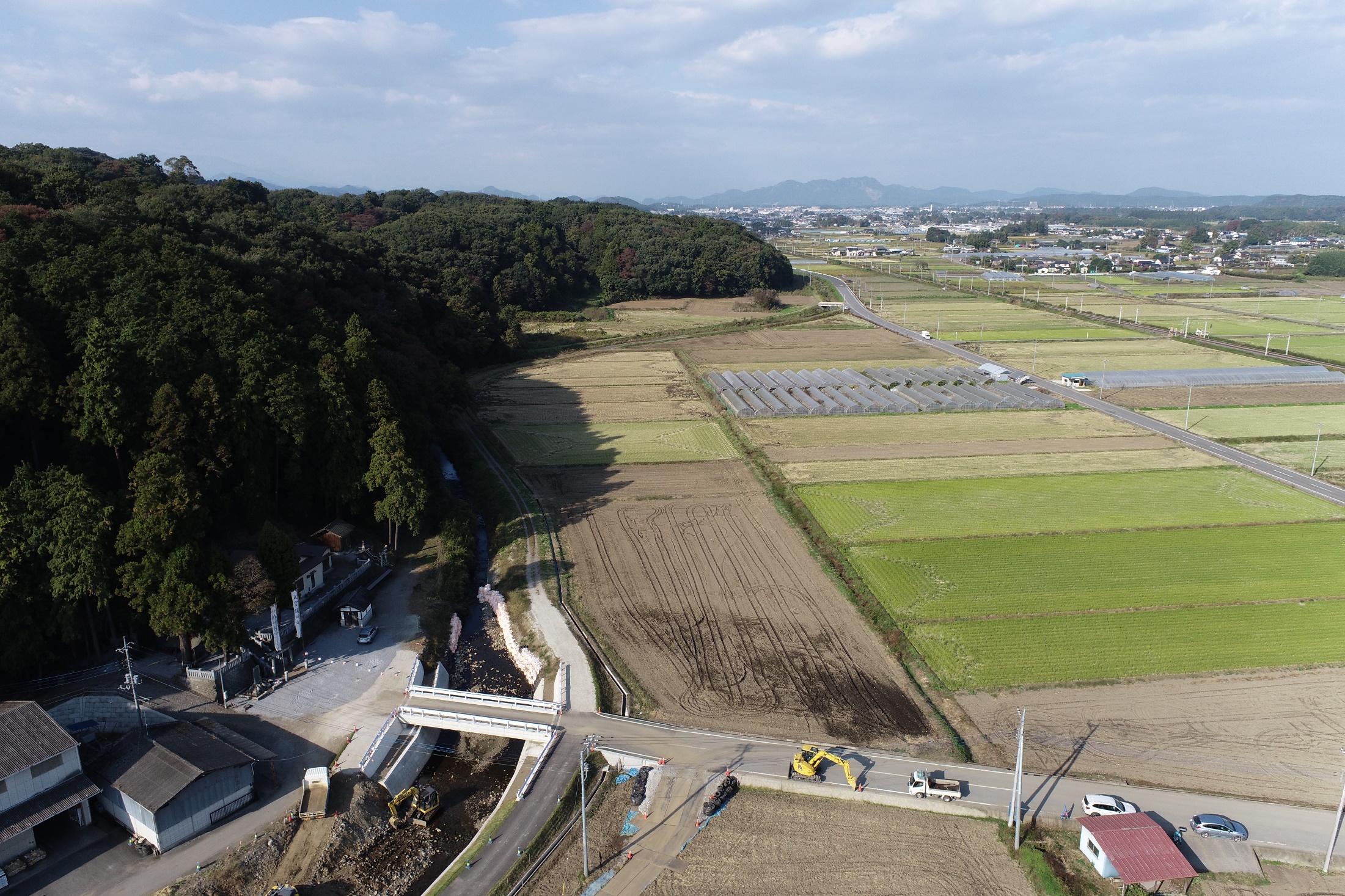 着工前　　　　　川上建設株式会社
護岸工事　小藪川その２（安全川補）
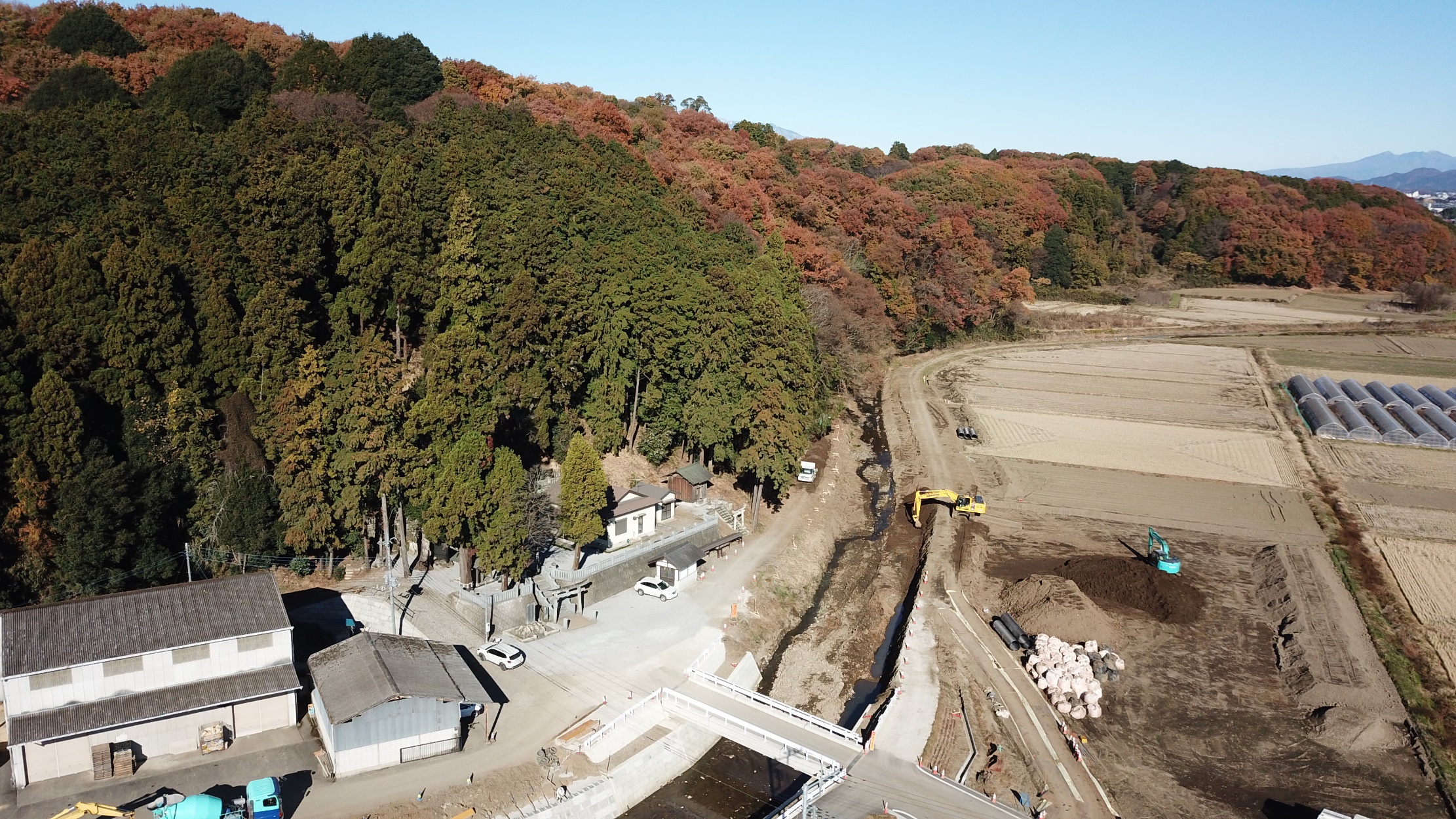 11月度　　　　　川上建設株式会社
護岸工事　小藪川その２（安全川補）
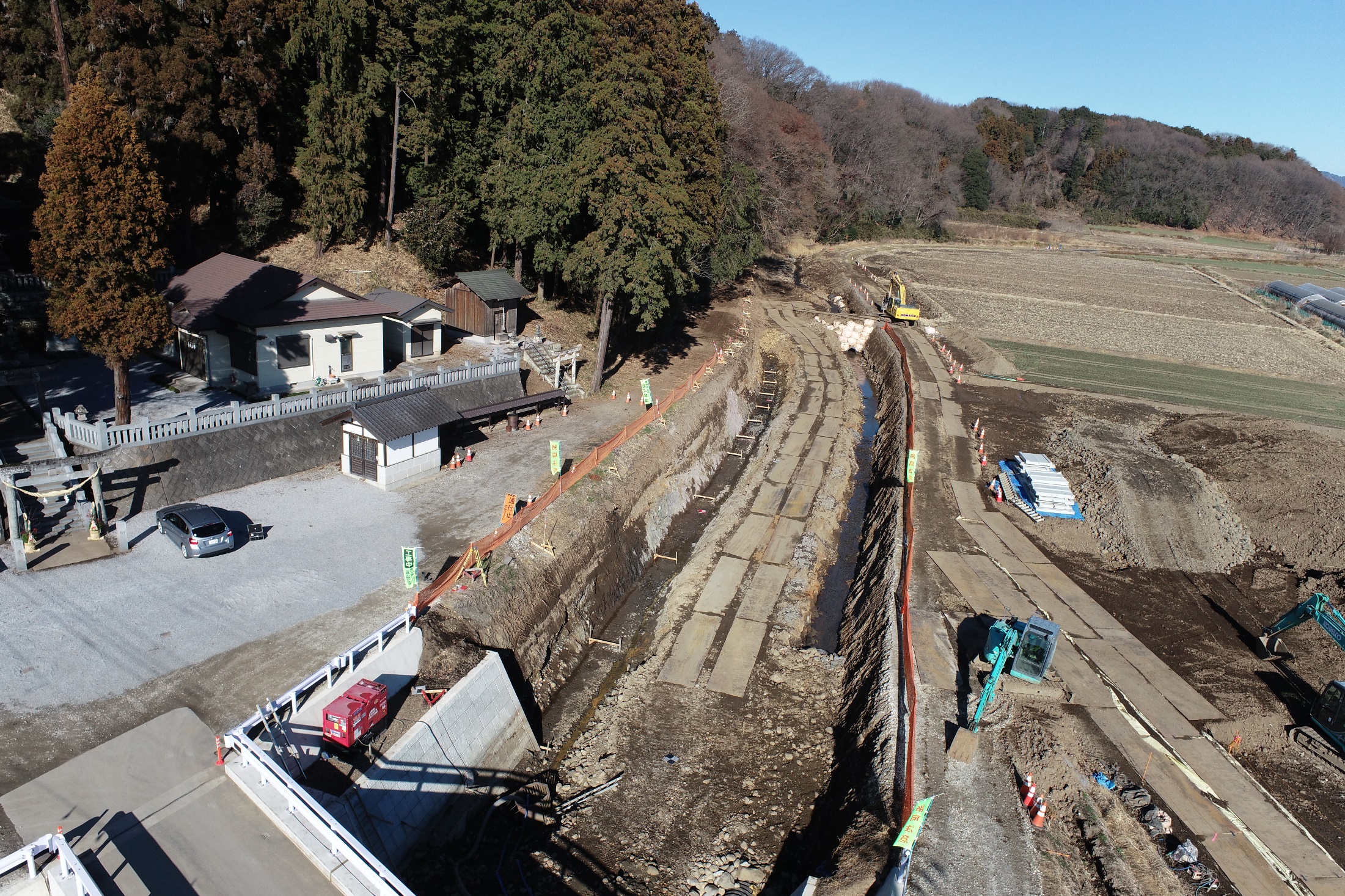 12月度　　　　　川上建設株式会社
護岸工事　小藪川その２（安全川補）
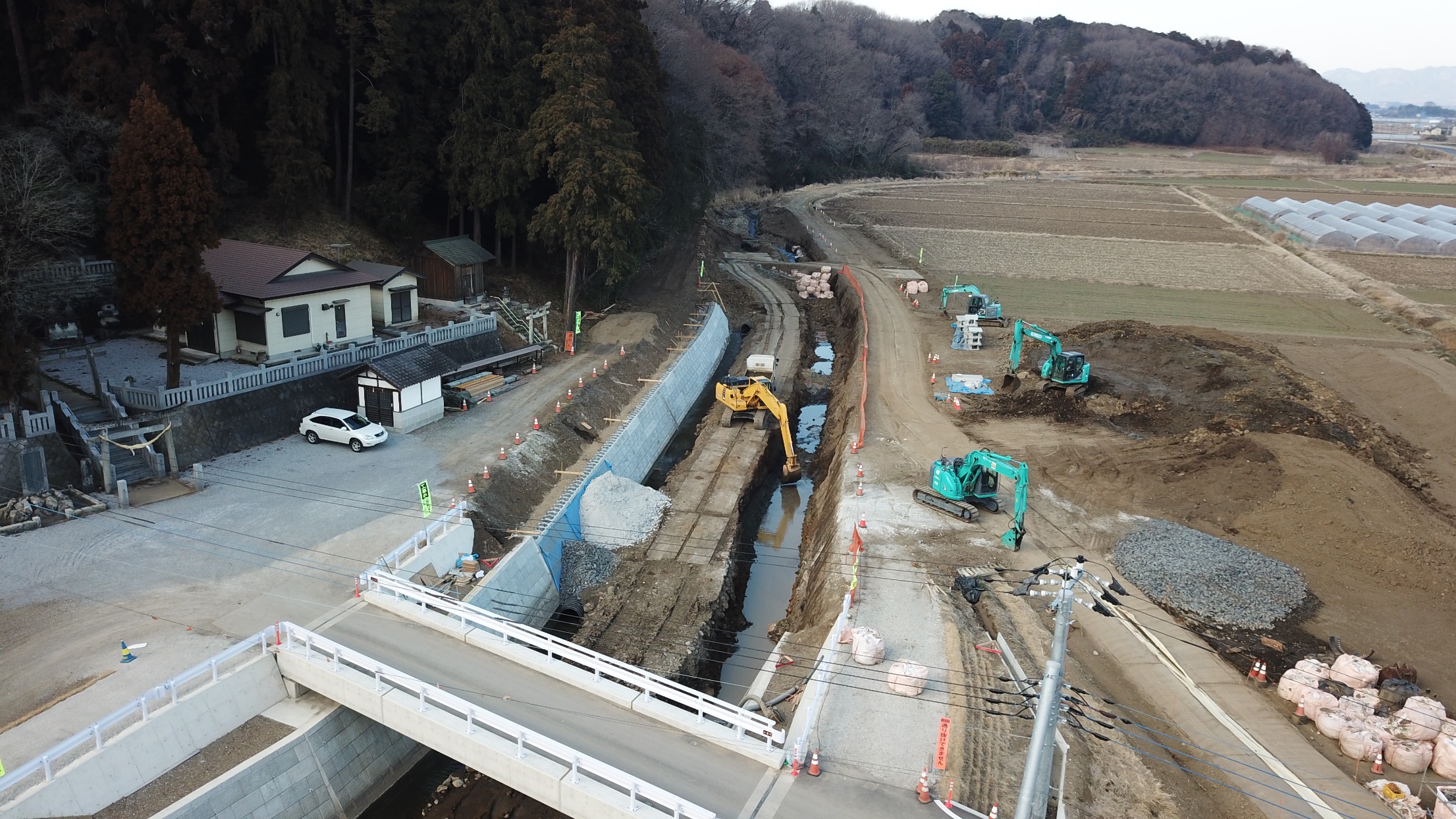 令和6年1月度　　　　　川上建設株式会社
護岸工事　小藪川その２（安全川補）
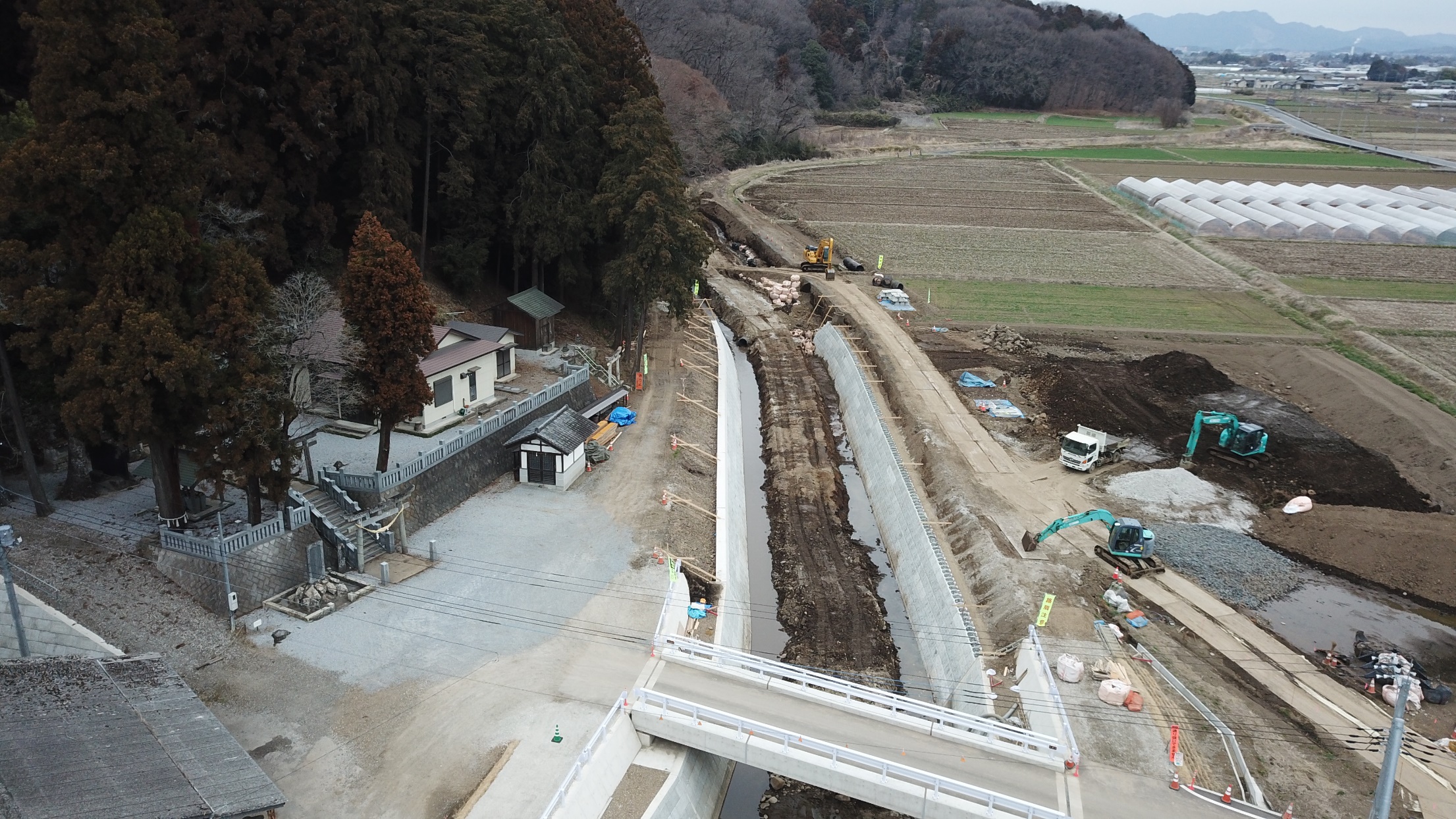 令和6年2月度　　　　　川上建設株式会社
護岸工事　小藪川その２（安全川補）
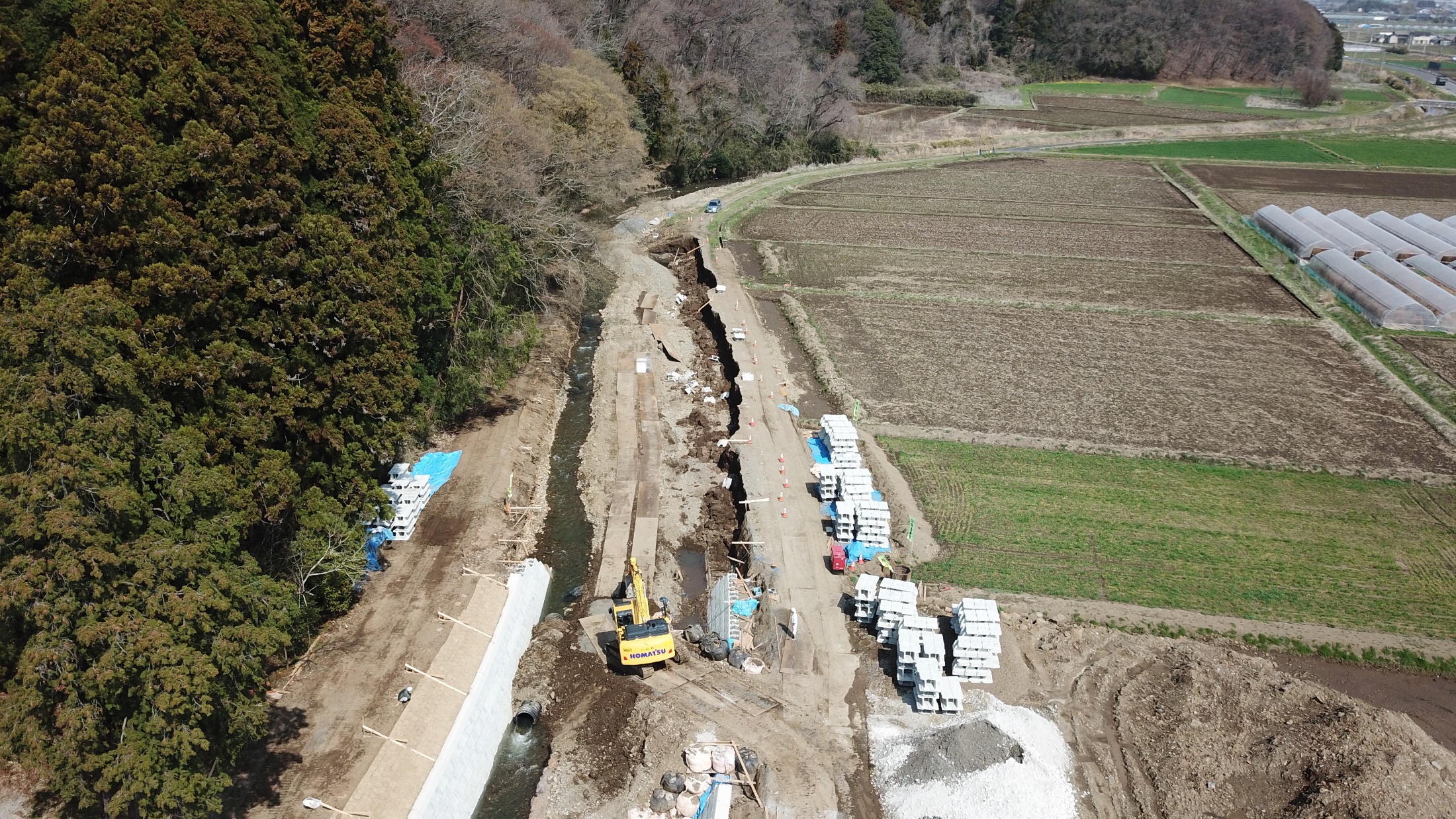 令和6年3月度　　　　　川上建設株式会社
護岸工事　小藪川その２（安全川補）
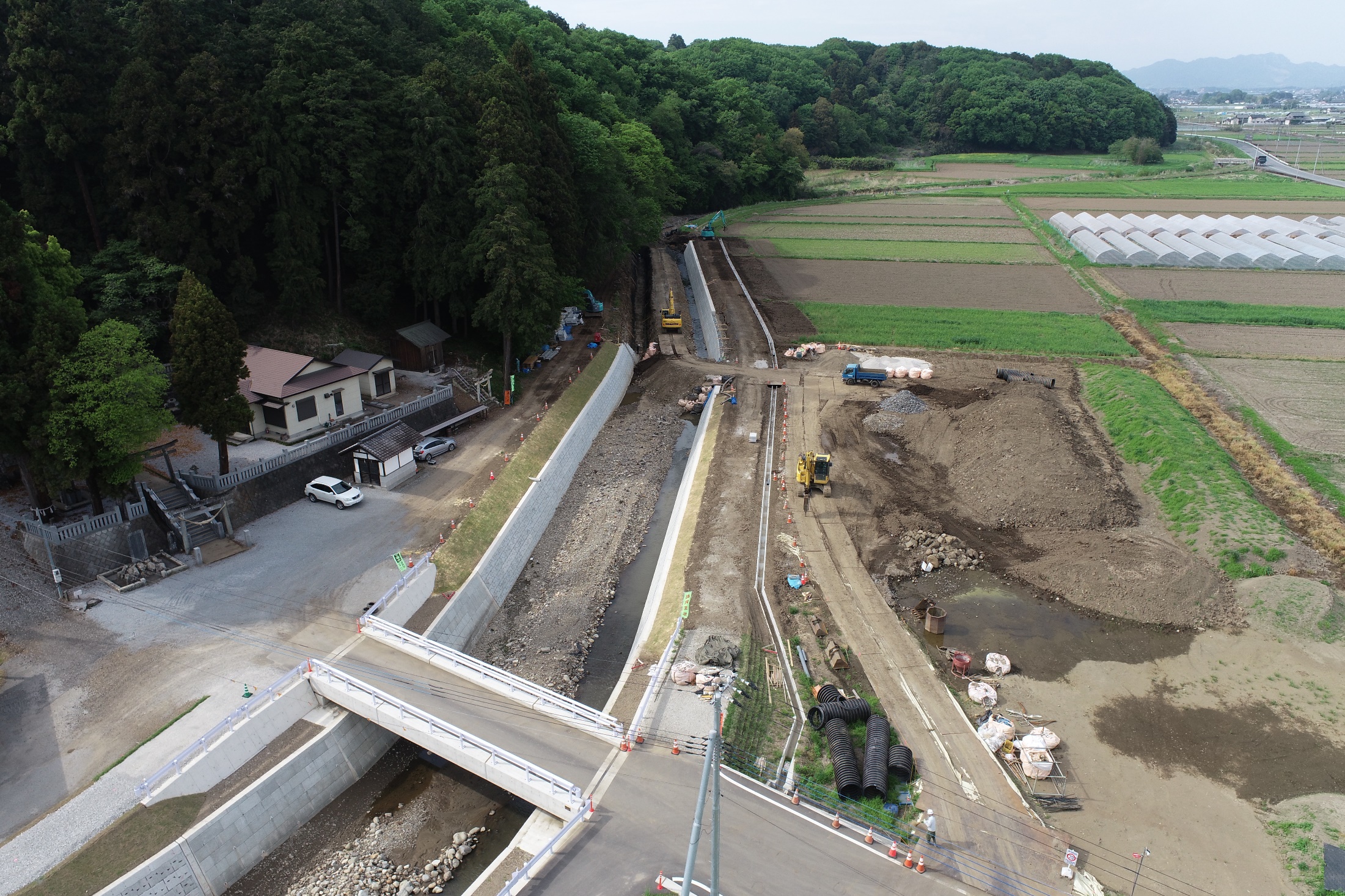 令和6年4月度　　　　　川上建設株式会社
護岸工事　小藪川その２（安全川補）
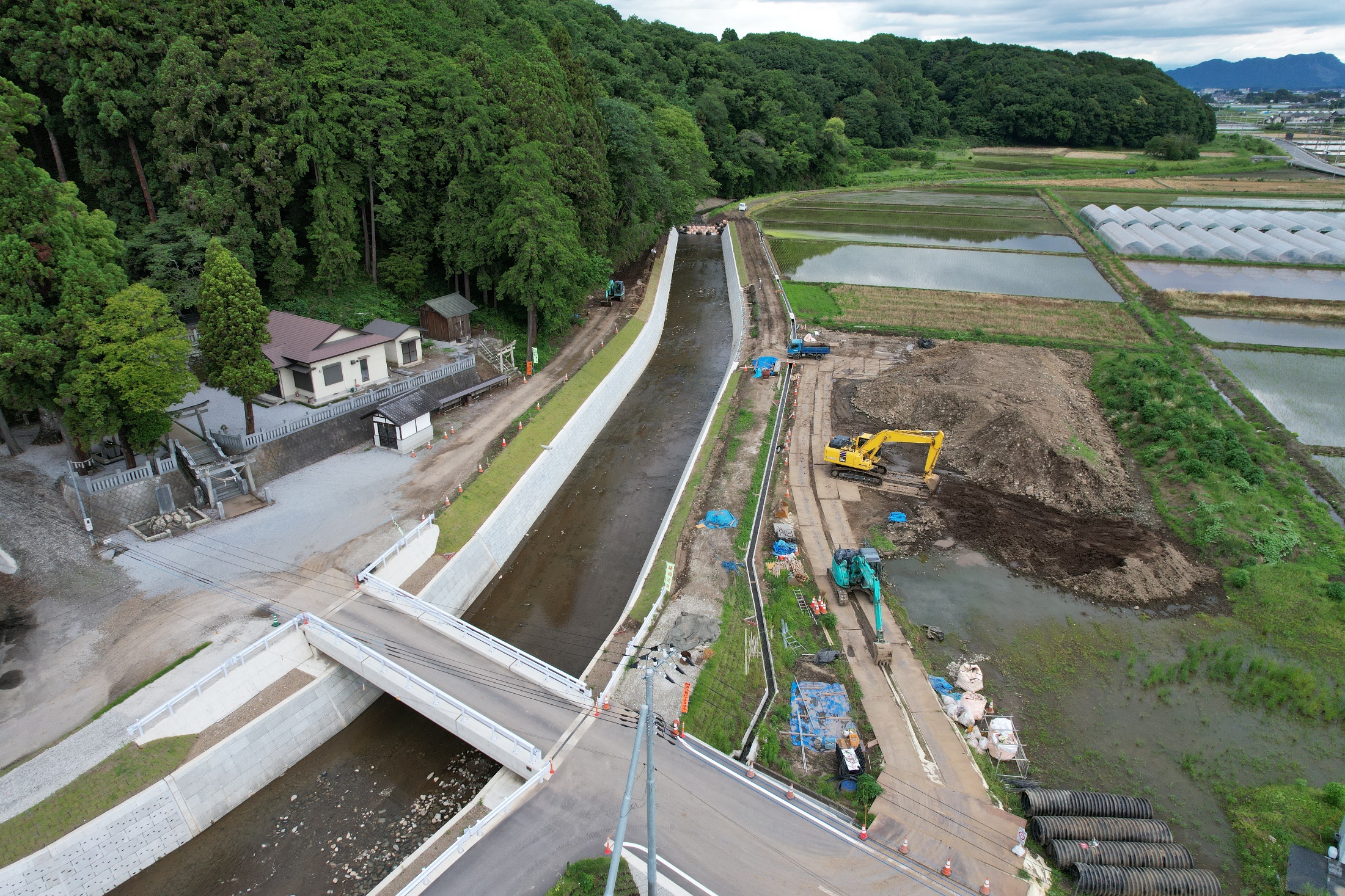 令和6年5月度　　　　　川上建設株式会社
護岸工事　小藪川その２（安全川補）
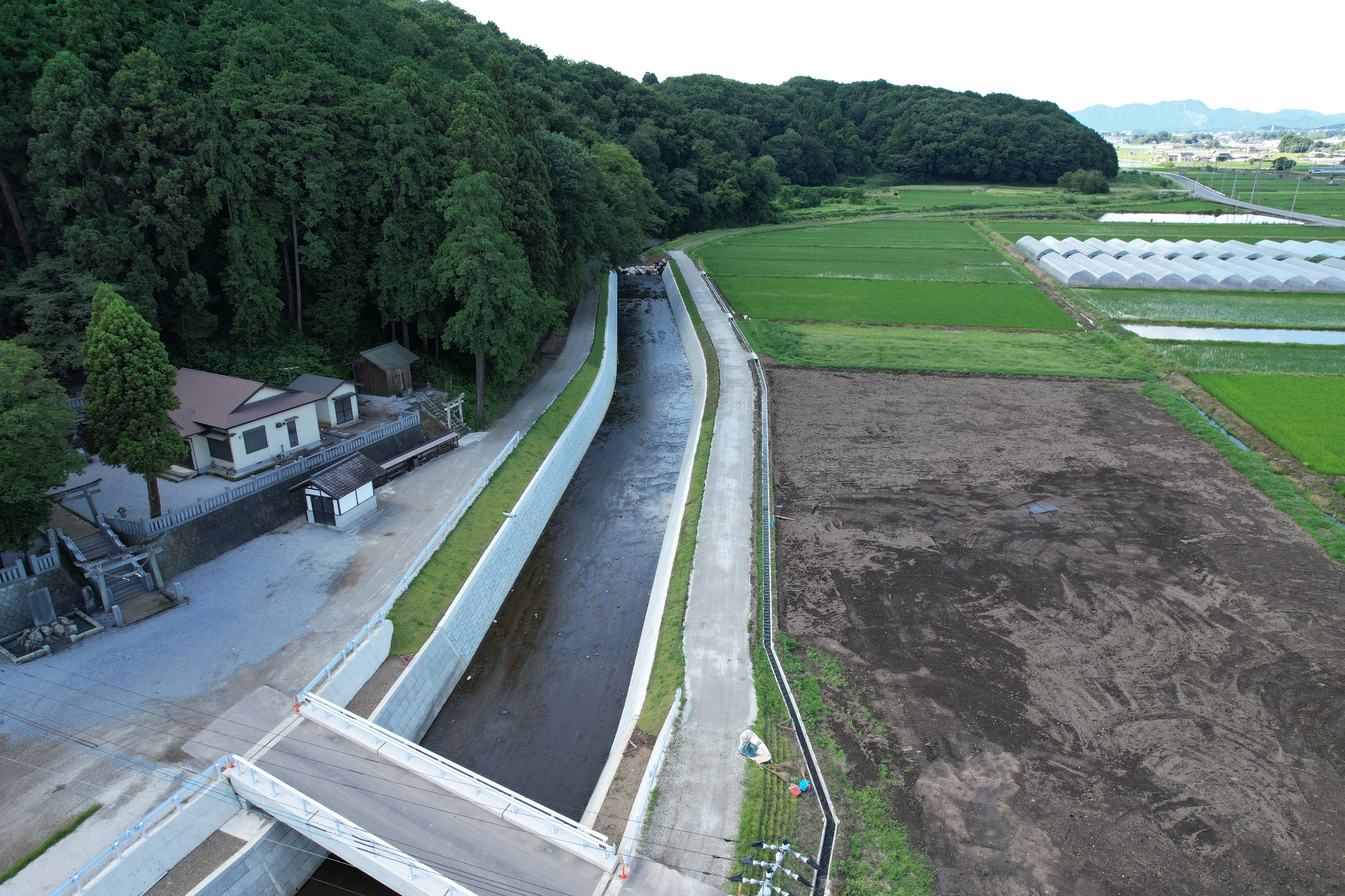 令和6年6月度　　　　　川上建設株式会社